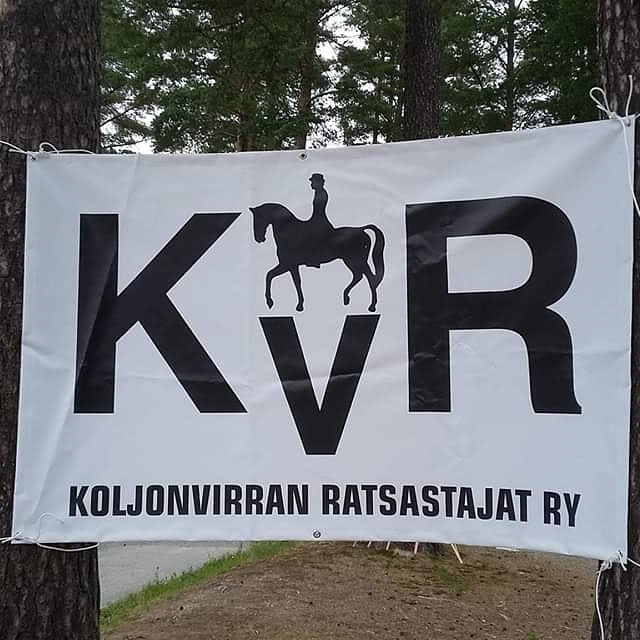 Tervetuloa harrastamaan hyvässä seurassa!
Koljonvirran ratsastuskeskus:ratsastustunteja, kursseja ja hevostaitoja
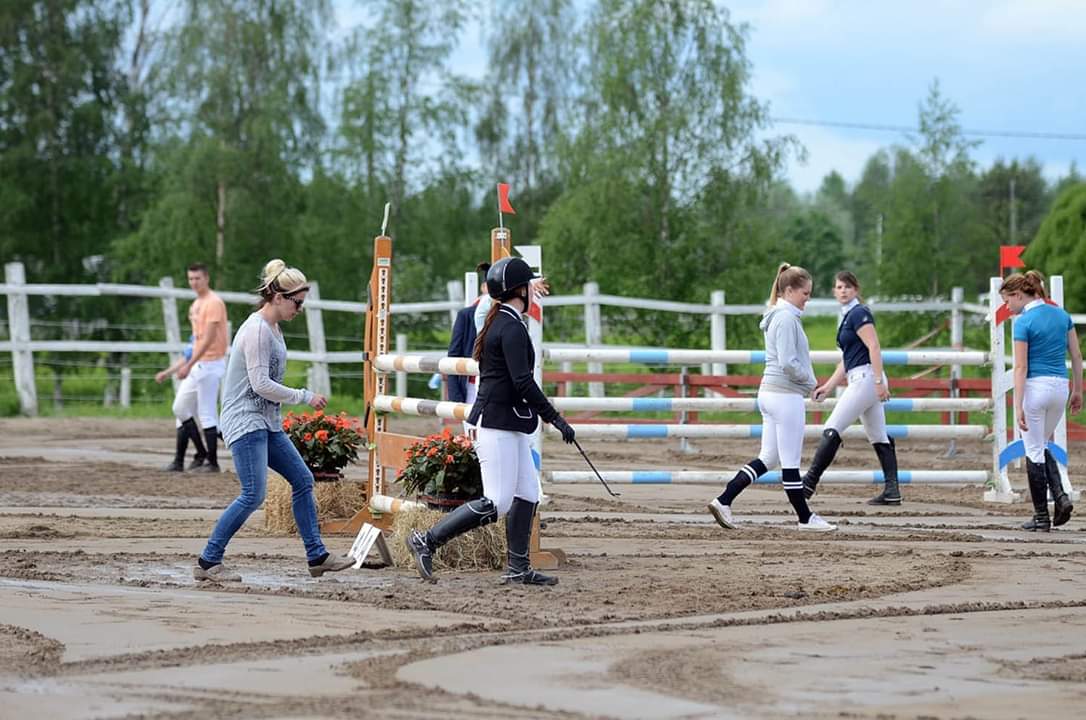 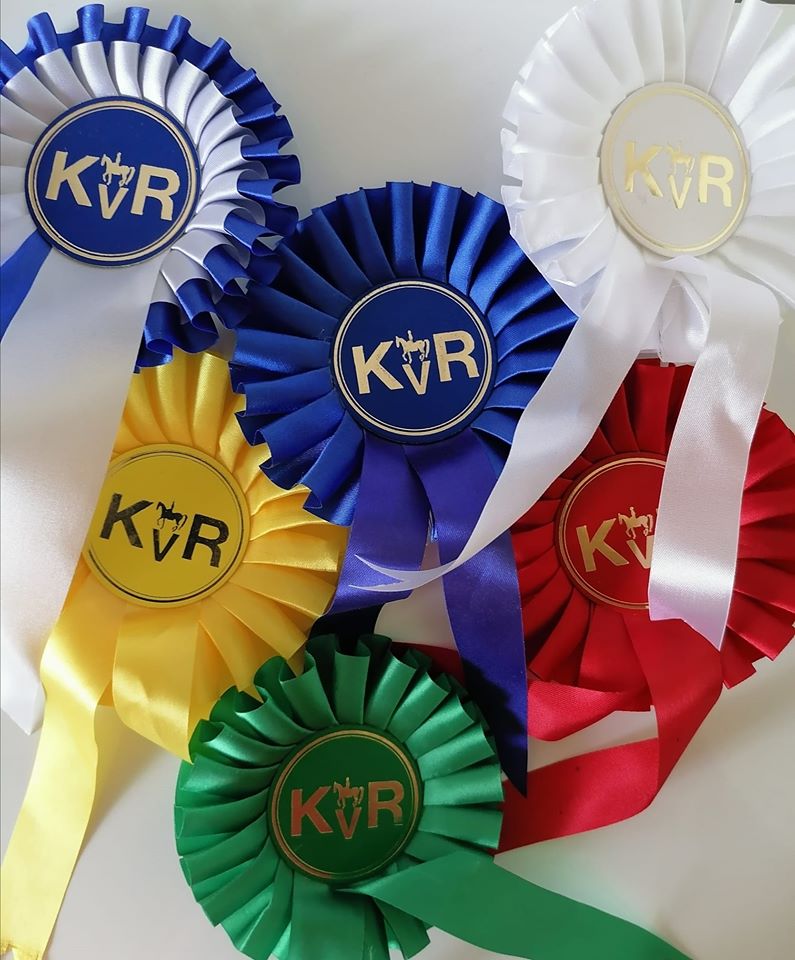 Kilpailutoimintaa
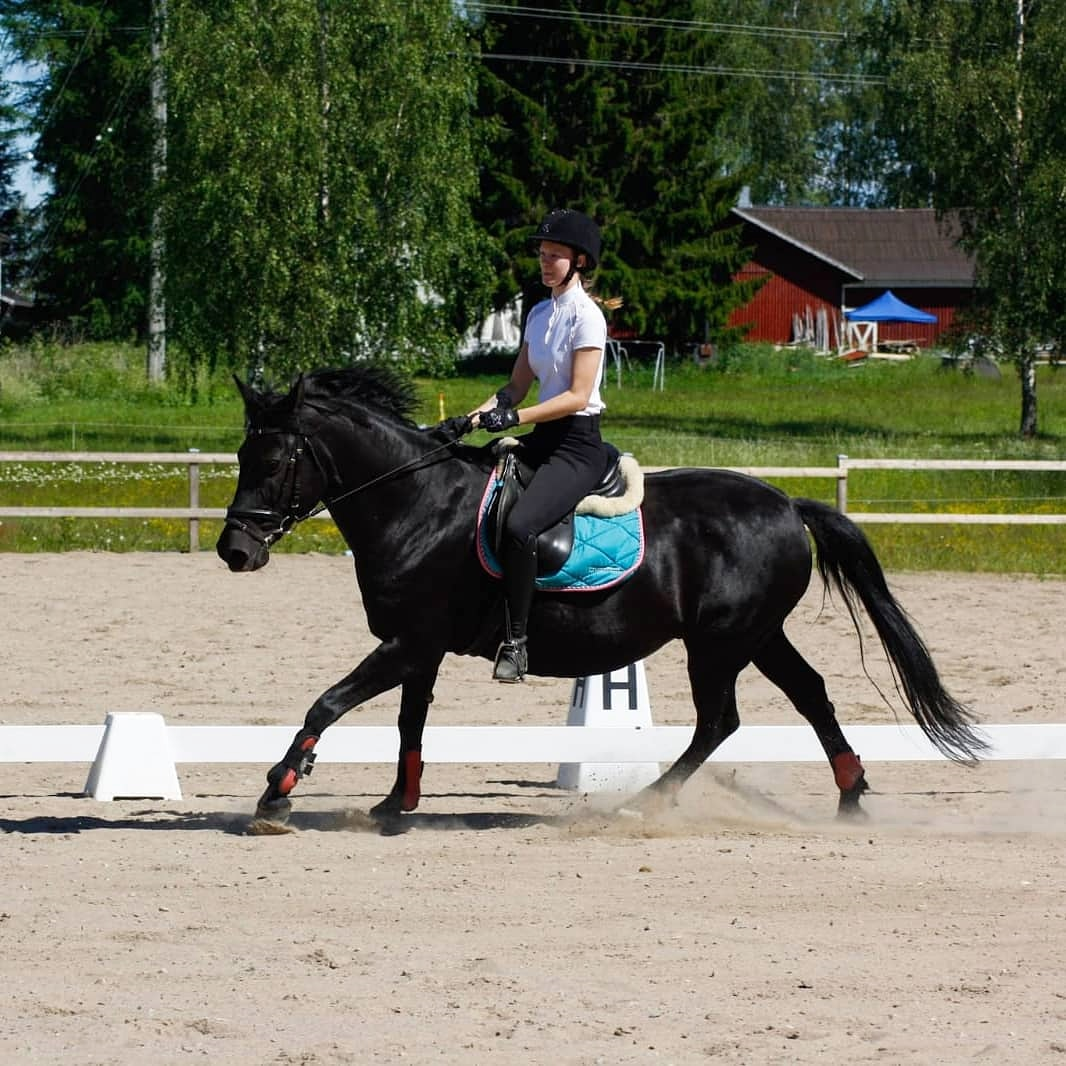 Koulu- ja esteratsastusta eri vaativuustasoilla
Toimintaa sekä aikuisille että lapsille
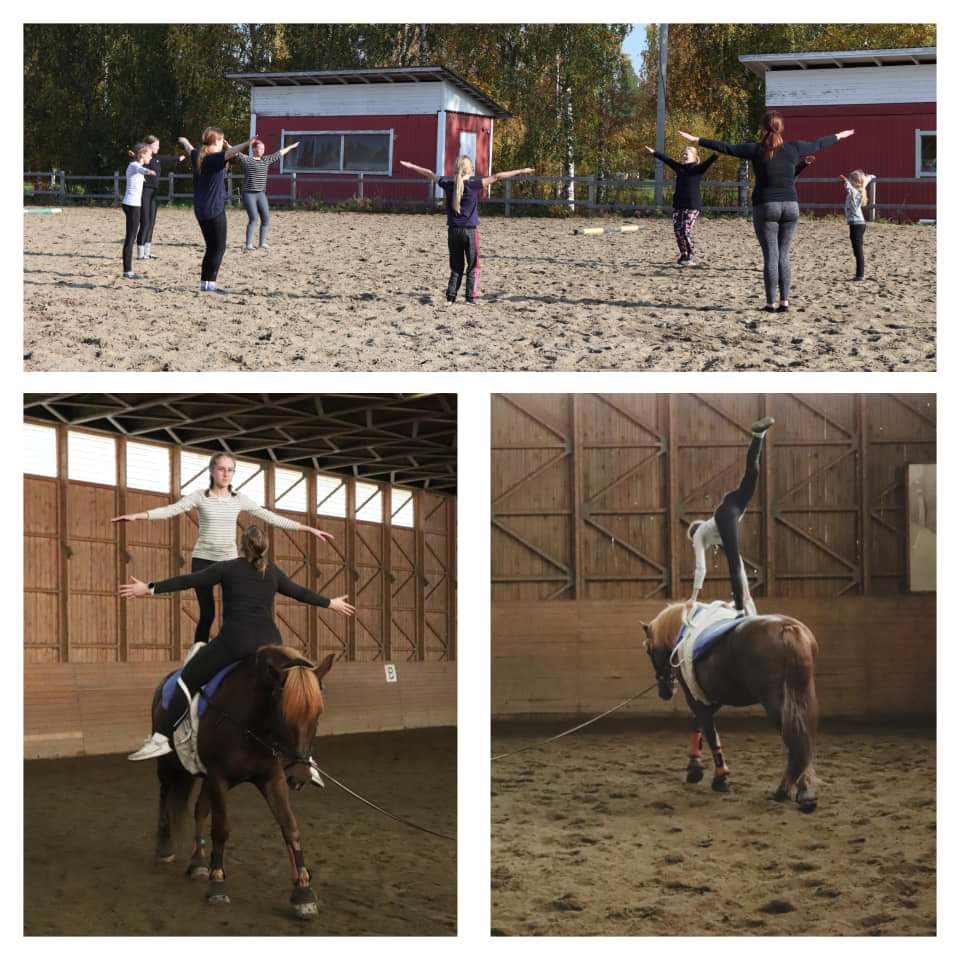 Vikellystoimintaa
Reissuja hyvässä seurassa
Hevoset-Messut 2018
Yhteistä tekemistä
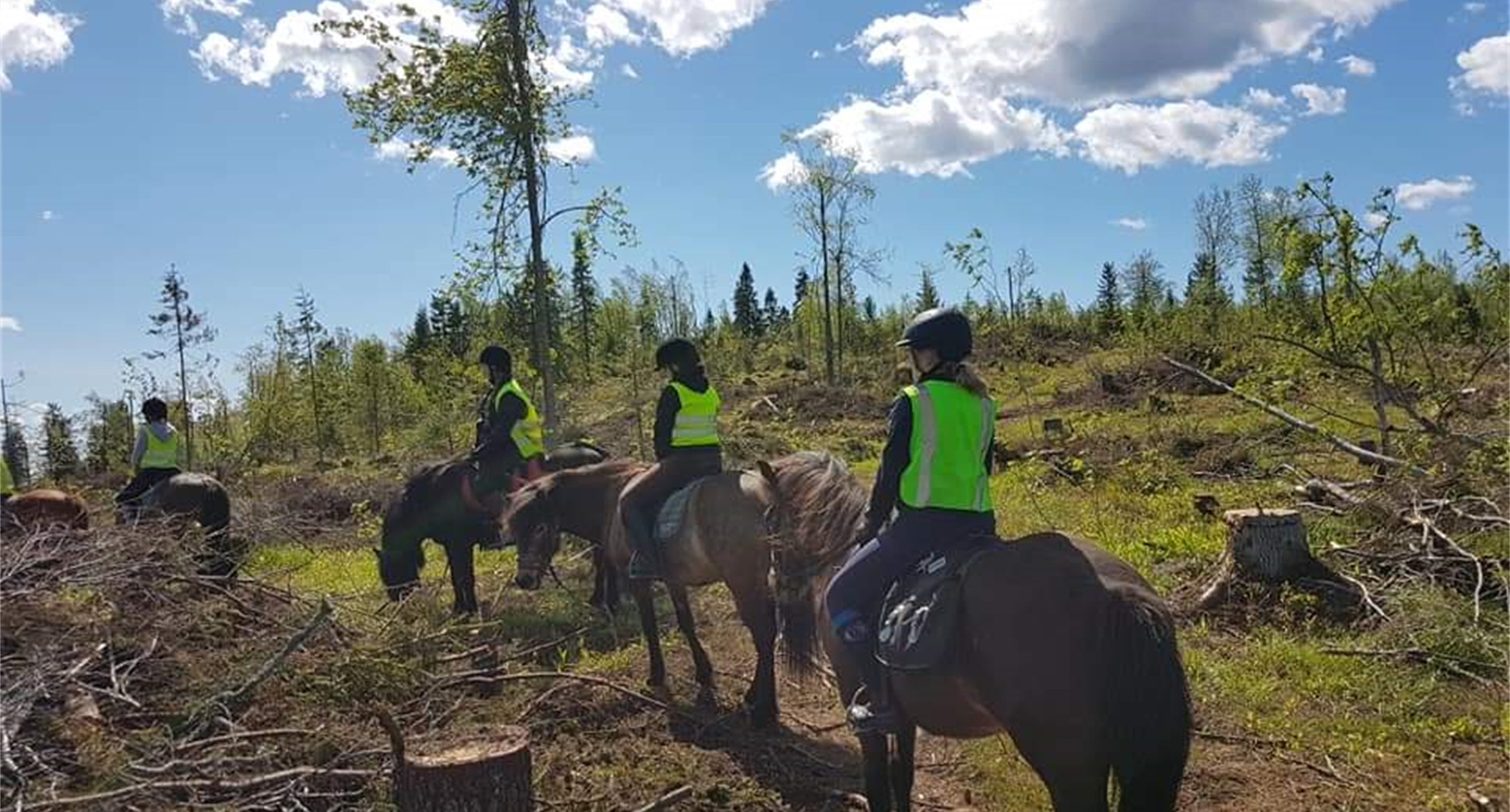 FACEBOOK
Koljonvirran Ratsastajat Kvr
Koljonvirran ratsastuskeskus

INSTAGRAM
@Koljonvirranratsastajat
@Koljonvirran_ratsastuskeskus
Seuraa meitäsomessa: